Archeologie středověkého a novověkého města
7. Sakrální zástavba (kostely, kláštery, špitály, hřbitovy).
Sakrální a profánní
Profánní prostor  –  zástavba:   obytná, výrobní, sanitární

Sakrální prostor  –  církevní zástavba:  kostely a kaple, kláštery, hřbitovy, osária, karnery
 
Město  a jeho obyvatelé  –  pojímáni jako posvátné společenství:  Stadt als Sakralgemeinschaft 
                                                 –  ve středověku:  sv. Augustin – De civitate Dei  (O státě božím)

2004  –  Projekt GA:  Církevní topografie a teritoriální církevní správa v pražské diecézi vrcholného a pozdního středověku
               –  databáze farní sítě v celých Čechách:  Církevní topografie středověkých Čech 
               – průběžně doplňovaná (1354–1436)
               –  topografický charakter:  síť sakrálních staveb (farní kostely, i filiální) 
               –  farní síť jedné farnosti:  výčet přifařených obcí   (přináležitost lokalit k farnímu kostelu)
Vznik a vývoj církevní organizace
Čechy:    973   –  založeno pražské biskupství:   spadalo pod arcibiskupství v Řezně 
                              –  první pražský biskup:  Dětmar (výchova kněží, svěcení kostelů), druhý:  Slavníkovec Vojtěch 

Velkofarní organizace  –   vznik po založení pražského biskupství (dříve nelze hovořit o církevní organizaci) 
                                             –   farní správa:  zajištění náboženských (duchovních) potřeb a podmínek pro plnění úkolů církve
                                                                           soubor práv udělovaných některým kostelům (křtu, pohřbu, výběru desátků)
                                             –   11. – 12. stol.:   vytváření farní sítě  (kostely zabezpečovaly přístup ke křesťanským svátostem)
                                          –   12. stol.:  děkanáty  –  mezičlánky mezi biskupstvím, arcijáhny a venkovskými plebány 
                                             –   farnost:  soubor práv udělovaných některým kostelům (křtu, pohřbu, výběru desátků)  
                                             –   funkce farních kostelů:  pastorační služba (cura animarum)výchova farníků, charitativní služba 
                                             –   farář (lat. parochus nebo plebanus):   duchovní povinnosti a materiální zajištění fary (sídla)
                                             –   pomocníci faráře:  vikář, altarista                                       

Morava: 1063    –   biskupství  v Olomouci:  nejvyšší církevní instituce  
                                  –    6 velkofarních kostelů:  Olomouc, Přerov, Břeclav, Spytihněv, Brno a Znojmo                                 
                                 –    30. léta 12. stol.:   v čele farnosti arcijáhn (archipresbyter), spojovací článek mezi biskupy a kostely
                                 –    1146:  Jindřich Zdík: získal imunitu pro statky olomouckého biskupství (církevní reforma, emancipace) 
                                 –   13. stol.:  farní síť se dotváří 
                                 –   14. stol.:  vzrůstá počet vesnických far
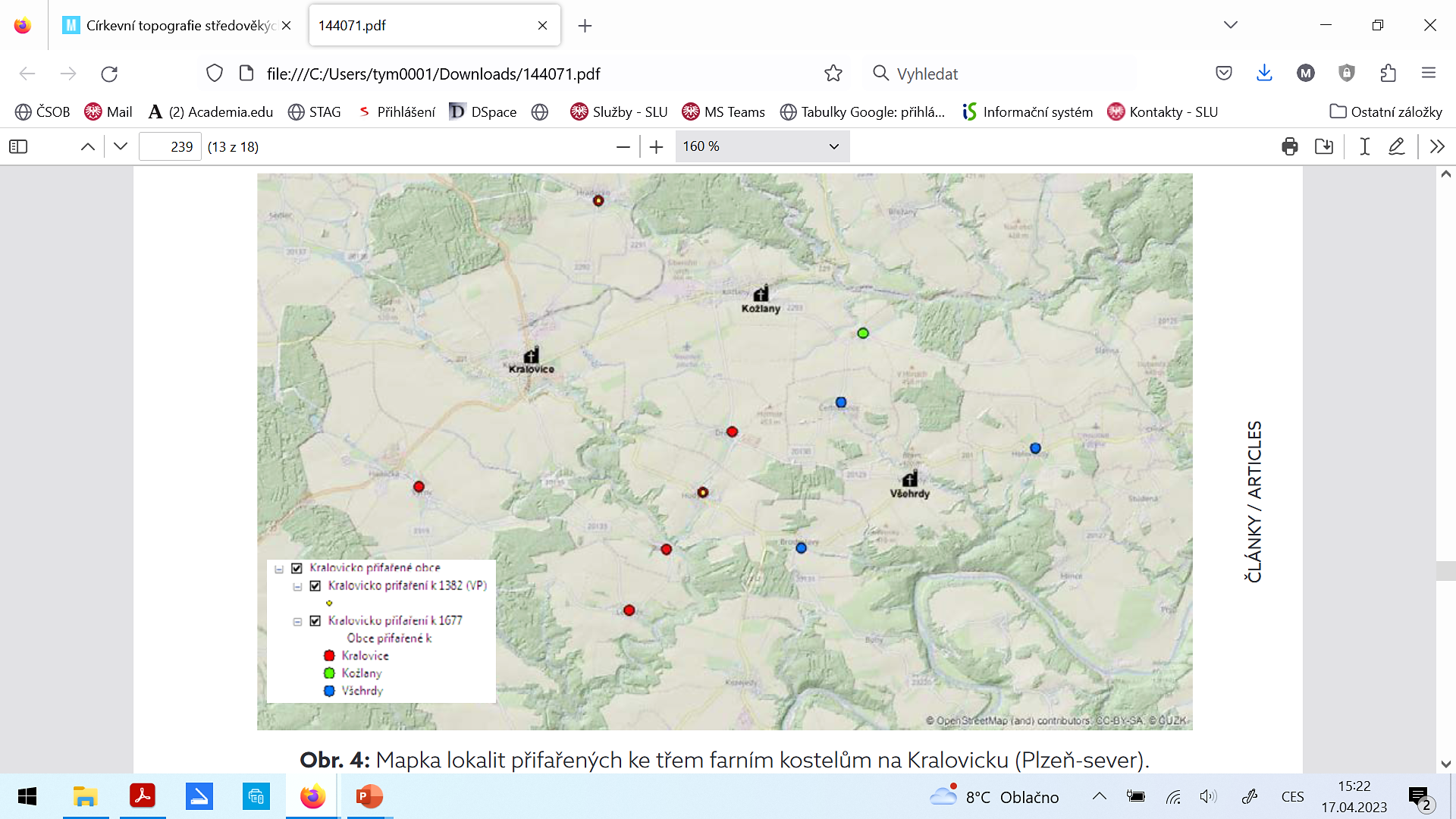 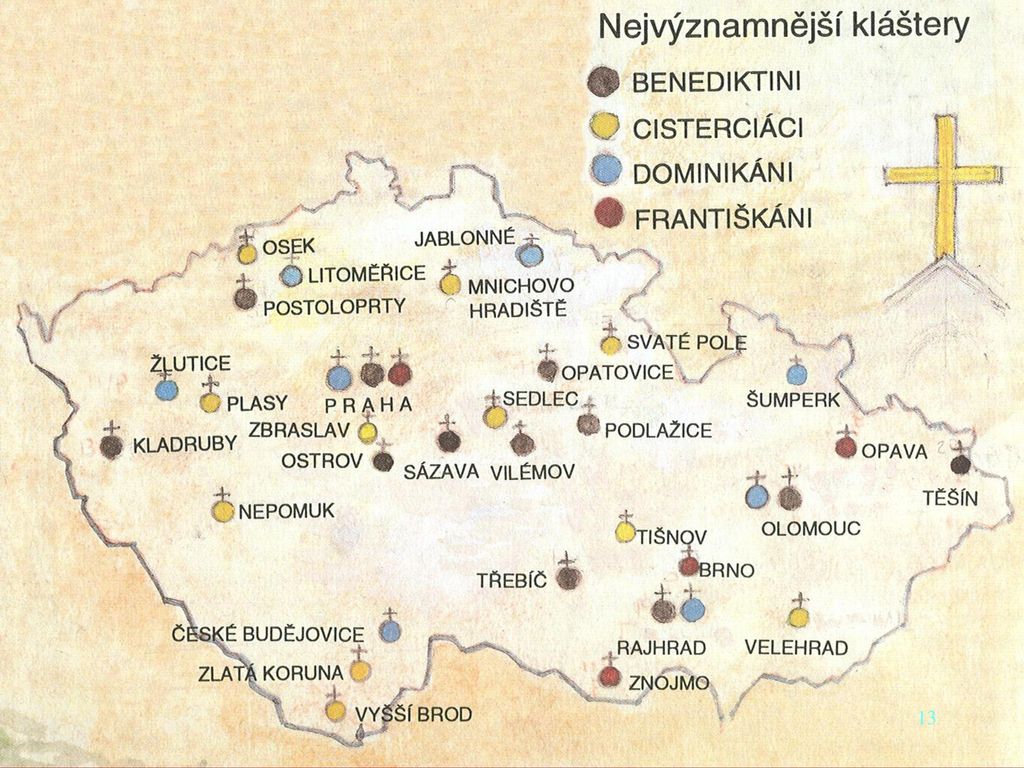 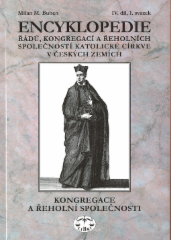 Církevní objekty
Kostely  –  centra farních okruhů s právem výkonu duchovní správy a majetkovým vybavením 
                     –  prameny:  historické (písemné, archeologické), uměleckohistorické a stavebně historické bádání 
                    –  patrocinia:  zasvěcení  –  předrománské:  sv. Kliment,  12. stol.: sv. Gothard, sv. Havel, 12/13.:  sv. Jakub, Martin
  
                    –  funkce:    liturgická (bohoslužebná)  –  kázání, udělování svátostí, církevní slavnosti, poutě, svátky 

                   –   půdorys:  většinou obdélný – jedno i vícelodní,  
                                          Z:  vstup, jedna i více věží       V: apsida:  presbytář (kněžiště) s oltářem, vedle sakristie
                                                                     
                   –   architektura:  románská  –   empory:   vlastnické kostely (bazilika v Živhošti) s vyvýšenou tribunou, 
                                                                                             na níž šlechtic a jeho rodina sledoval bohoslužby 
                                                 gotická  –  opěrné pilíře, lomené oblouky  

Farní síť od 1. třetiny 13. stol.:    a)   katedrální chrám:   sídlo biskupa a kapituly (Praha, Olomouc)
                                                              b)   velkofarní kostely  
                                                              c)   venkovské kostely ( ecclesiae plebales) a kaple (capella, ecclesiae filiae)
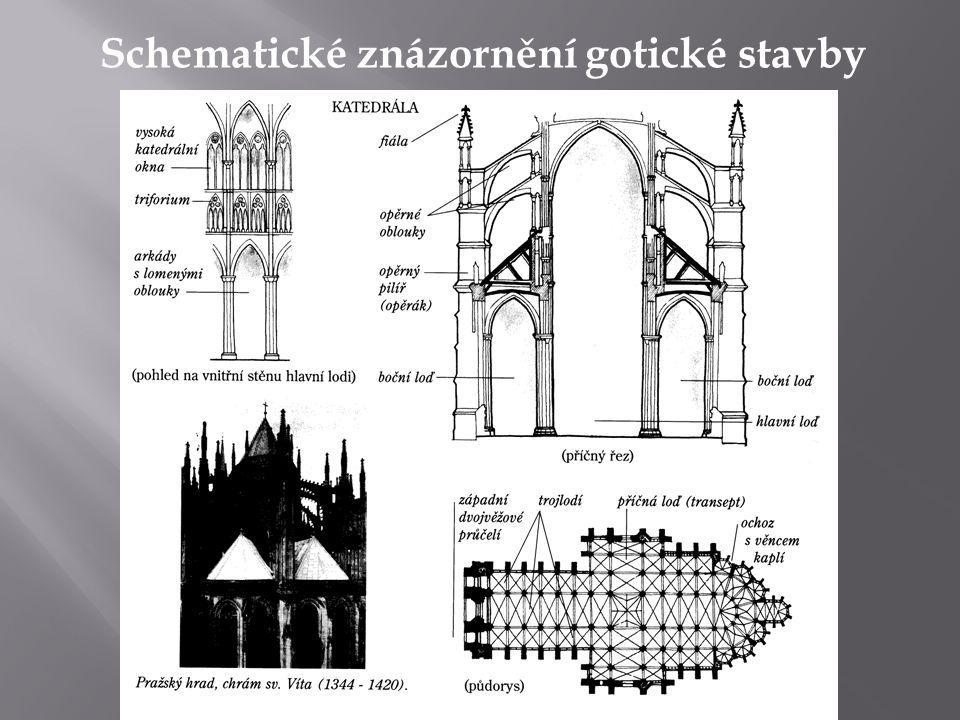 Loď  –  přirovnávána k Noemově arše
Předsíň  –  vstup do sakrálního prostoru
Oltář  –  mensa:  obětní stůl
Křtitelnice  –   nádržka s posvěcenou 
                                vodou (piscina sacra)
Svatostánek – na Hlavním oltáři
                              (hostie – patena,
                               víno – kalich)
Věčné světlo  –  v lampě poblíž
                                  svatostánku
Kazatelna  –  vyvýšené místo,
                            kde se hlásá a čte
                            slovo Boží
Katedra  –  sedadlo biskupa s
                        jeho znakem
Sedes  –  sedadlo pro kněze
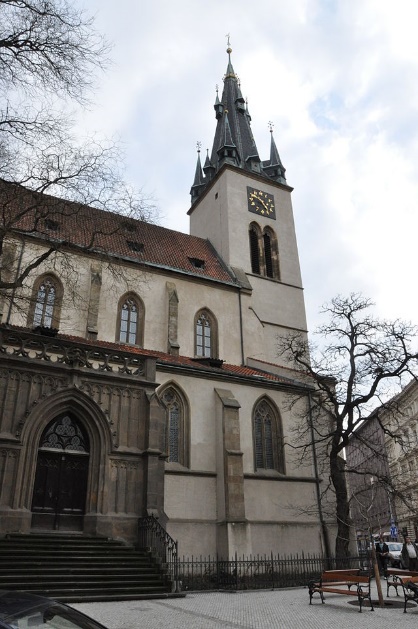 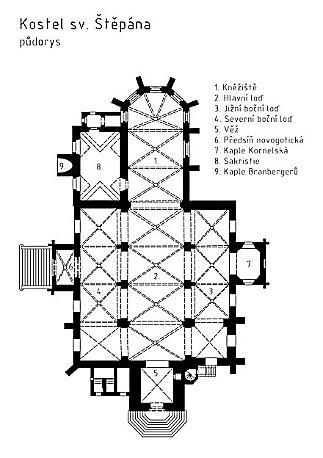 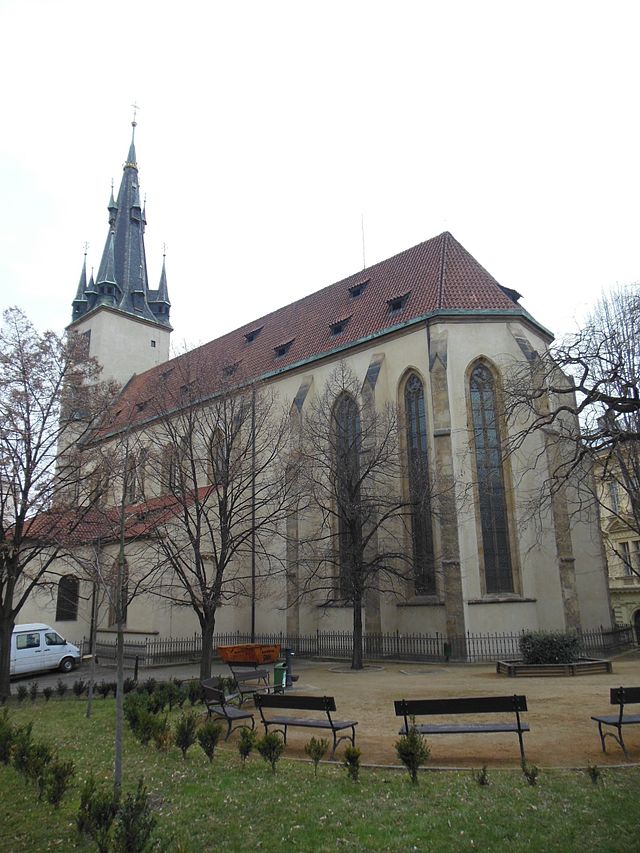 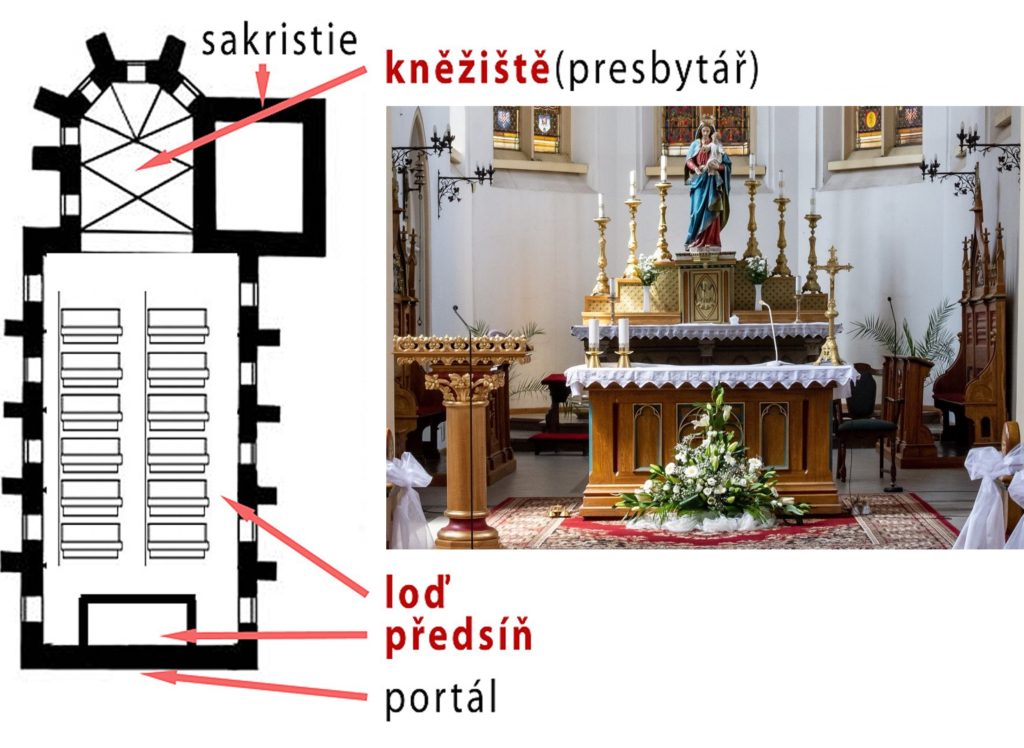 Opava  –  farní kostel Nanebevzetí Panny Marie

Trojlodní cihlová katedrála s polygonálně uzavřeným chórem a dvěma věžemi při západním průčelí

1996 – druhý sídelní kostel biskupa:  konkatedrála
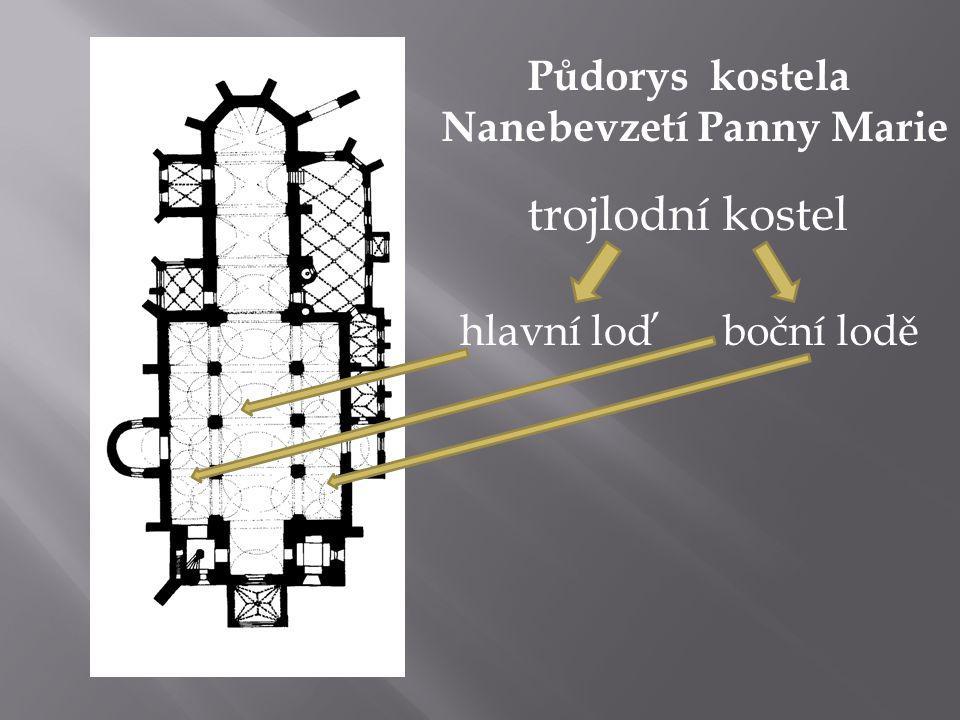 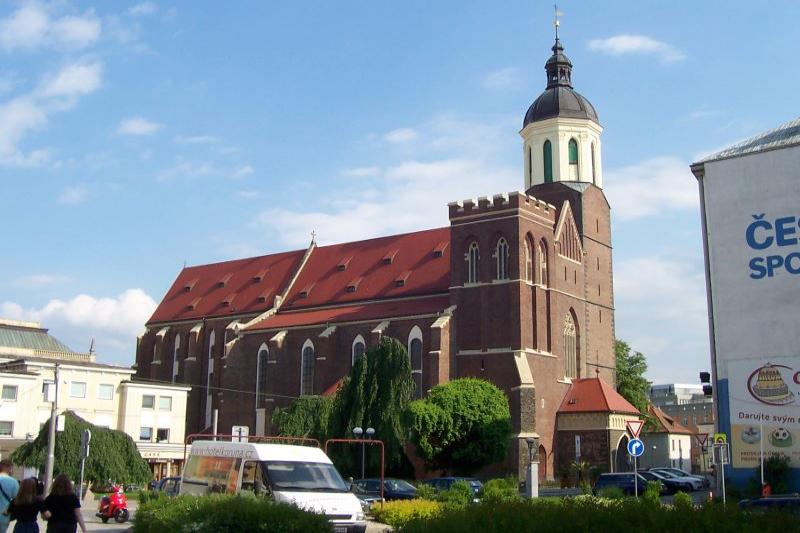 Městské církevní řády
Funkce  –  kazatelská, charitativní, vzdělávací

20. léta 30. stol.  –    mendikantské (žebravé) řády:  dominikáni, františkáni, karmelitáni  
                                   –    zřekli se pozemkového majetku, práce, dary (almužny)
                                   –    usazovali se převážně v královských městech:   kláštery stavěli u městských hradeb

Dominikáni   –   1216:  založil španělský kněz (sv. Dominik):  kazatelská a misijní činnost 
                            –   1224:  v Praze  –  kostel sv. Klimenta  původně na Poříčí, později u Juditina mostu ve Starém Městě  
                            –   1. pol. 13. stol.:  Brno, Litoměřice, Hradec Králové, Znojmo   (v Polsku: Ratiboř)
                            –   2. pol. 13. stol.:  Sezimovo Ústí, České Budějovice, Písek, Uherský Brod, Šumperk

Františkáni   –   1209:  založil František z Assisi –  mužské řády:  minoriti (fratres minores);  ženské řády:  klarisky 
                           –   1225:  v Praze  –  menší bratři:  kostel sv. Jakuba;    1. pol. 14. stol.:  klarisky u sv. Anny 
                           –   13. stol.:  Opava  –   založil Přemysl Otakar II. mezi Dobytčím trhem a hradbami 
                                                         –   kostel sv. Ducha:  presbytář:  pohřebiště opavských Přemyslovců; 2014:  výzkum NPÚ
                                                                                                                  základy raně gotického kostela pod hrobkou 
                                                                                                                  boční loď:  měšťanská krypta
                         –   Jihlava, Brno, Litoměřice
Opava – minoritský klášter s kostelem sv. Ducha
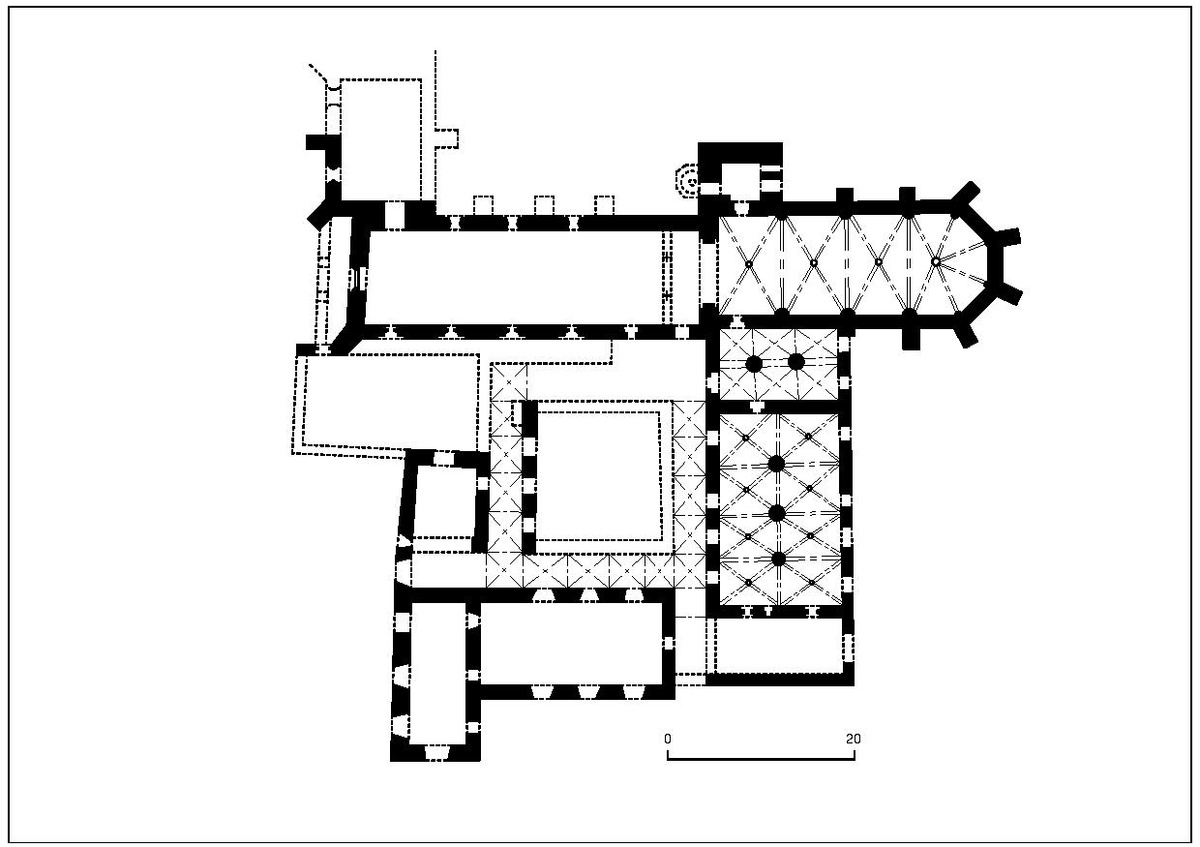 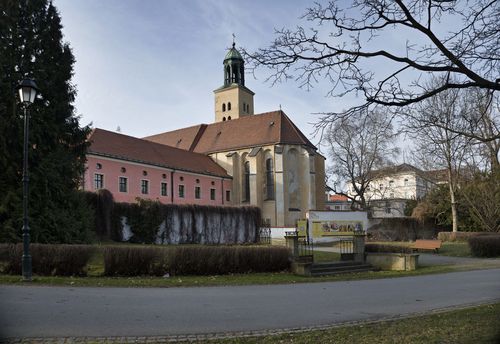 Dalibor Prix: Počátky a rozvoj minoritského kláštera ve středověku. In: Opava: sborník k dějinám města. Opava 1998.
pol. 13. stol.  –   augustiniáni eremiti (poustevníci):  ve velkých městech, Praze, Olomouci, Brně, Znojmě, Jihlavě Opavě 
                             –   spory s farním klérem: směli kázat ve svých kostelích, veřejných místech 
                                   (pokud se nekázalo ve farním kostele) 
                            –    mohli pohřbívat laiky, ¼ poplatků odváděli místnímu faráři, s jeho svolením mohli udělovat svátosti
                                  manželství, eucharistii či pomazání.

Jan Lucemburský   –    kanonie řeholních kanovníků sv. Augustina (řád suplující farní správu) 
                        
Karlel IV.  –   Karmelitáni:   12. stol.:  poustevnický Řád bratří blahoslavené Panny Marie na hoře Karmel v Izraeli
                                                    1347: v Praze – kostel Panny Marie sněžné   (zničen za husitských válek)  
                                                    2. pol. 14. stol:  Tachov
                       –  Nové Město pražské:  benediktíni z Postoloprt, premonstrátky z Doksan, klarisky z Panenského  Týnce 
                       –  nově:  kláštery slovanských a ambroziánských benediktínů, augustiniánek, servitů, augustiniánů 
                      –   mimo Prahu založeny:  klášter celestínů v Ojvíně, karmelitánů v Tachově
1344  –   pražské acibiskupství  (a  nově) biskupství v Litomyšli
Středověký hřbitov
Hřbitov   –   od 12/ 13. stol. pohřbívání ve vysvěcené půdě knězem
                     –   hraniční místo v duchovním pojetí:  za zdmi končila světská moc (azyl) 
                     –   společný prostor pro mrtvé i živé (pozůstalí) 
                     –   každý křesťan měl právo na vlastní hrob 
                          
Ohrazení  –  zeď oddělovala svět živých od světa mrtvých 
                      –   ochrana před vnějším světem:      uvnitř:  pokřtění      vně:  nepokřtění, zločinci, heretici, tělesně postižení

Vybavení hrobů  –  sociální hierarchie (rozdíly, za epidemie ne)
                                  –   významnější osoby blíže nebo uvnitř kostela (krypta) 
                                  –  pohřbívání v blízkosti světců (ad sanctos)

Pohřební rituál  –  přesahoval rámec náboženských praktik
Pohřbívání
Tzv. obolus mrtvých  –  tzv. Charónova mince:  náhrada za potravinový milodar
                                           –  nejvíce dokladů:  1035-1083 
                                           –  denáry Štěpána I. (1000–1038) a Ondřeje I. (1046–1060)
                                           –  denáry olomouckého údělného knížete Oty I. Sličného (1061–1087)
                                           –  denáry knížete Oldřicha (1012–1034), Vratislava II. (1061–1085)

Pavel Radoměřský  –  rozšíření zvyku spojoval s Uhrami (antická tradice) 
                                         –  poč. 11. stol.:  hlavní výskyt v Karpatské kotlině 
                                         –  do první pol. 12. stol:  okrajově i Morava 
                                         –  zanikání zvyku kolem roku 1100

Jan Klápště  –  doložil vkládání mincí do hrobů v průběhu celého středověku a novověku 
                            –  majetek zemřelého, ozdoba, magicko-rituální předmět (tzv. „převozné“), ochranný amulet 
                                       
   Radoměrský, P.:  Obol mrtvých u Slovanů v Čechách a na Moravě, SbNM, A 9, 1955, 1-81.                                       
   Kolníková, E.:  Obolus mŕtvych vo včasnostr. hroboch na Slovensku SlA 15, 1967, 189-254.
   Klápště, J.: Příspěvek k archeologickému poznávání úlohy mince v přemyslovských Čechách, AR 51, 1999, 774-808.
Kostel sv. Václava v Ostravě: 

      –  1967 až 1968:  výzkum Vlasty Šikulové 
      –  v hrobech několik desítek kusů mincí 
      –  11 hrobů:  mince v ústech (2 případy dvojice mincí) 
      –  nejstarší: parvy Vladislava Jagellonského (1471–1516), nejmladší letopočet 1599 
      –  mince z 16. stol.:  na různých místech u koster, na dně hrobu, na dřevěných rakvích 
      –  některé mince byly do hrobů záměrně vloženy, jiné v zásypech hrobů

Hřbitov u kostela sv. Jakuba v Brně:
      –  1990 až 2012:  výzkum brněnská Archaia
      –  25 mincí:  13. až 16. stol. 
      –  nejstarší:    ražba denár Přemysla Otakara (1247–1253) 
      –  nejmladší:   drobné mince Ferdinanda I. (1526–1564) 
     –  10 mincí v nerozlišených hrobových zásypech 
     –  15 mincí nalezeno při exkavaci pohřbů 
     –  3 mince v ústech nebožtíka
     –  2 mince na hrudi, jedna při levém humeru a jeden při levém koleni
Osária  –   kostnice, Sedlec u Kutné Hory, Hallstatt u Salzburgu 
                  –   sběrné pohřebiště pro více rodin či sídlišť 
                  –   celkový počet kostí podle počtu určité kosti (pravý femur, pravý radius)                         
                  –   Koválov u Žabčic:  pod presbytářem krypta druhotně použitá jako 
                                                      kostnice (asi 300 jedinců)                                        
                        Pohořelice – Klášterka, Strachotín, Mušov, Brno – Petrov

Karnery   –  speciálně budované pohřební kaple s apsidou přiložené ke kostelu 
                      –  většinou dvoupodlažní: dole osárium, nad ním kaple pro máry
                            (Mstěnice, Staré Město, Podivín, Petronell, Mödling) 
                      –  někdy jde jen o prosté jámy 2 x 2 m vyplněné lidskými kostmi 
                      –  vznikají již před polovinou 13. stol.
Dětská úmrtnost
Středověk  –  záp. E. (Itálie):  39 % dětí zemřelo nešťastnou náhodou ve věku 1 až 3,5 roku
                             1385–1430:       40,6 % dětí ze všech zemřelých
                         –  7 let:  konec raného dětství (infantia) -  dítě se samo ochránilo před úrazy 
                         

Ohrožení  –  domácí nehody a tragédie, hygiena, potraty 
                        –  epidemie (mor: 1380) nebo hladomory (1361), 
                        –  přírodní katastrofy:  povodně, požáry  

Koroner  –  12. stol.: úřad v Anglii k vyšetřování podezřelých úmrtí 
                     –   cestoval po hrabstvích v zastoupení krále a měl i soudní moc 
                     –   bohatá úřední agenda:  vyšší vrstvy vyloučeny
Literatura
Hledíková, Zdeňka: Venkovské děkanáty ve středověkých Čechách. In: Pocta Karlu Malému k 65. narozeninám, Praha 1995, 112–123.
Havrlant, Jaroslav: Přehled vývoje církevní správy v severozápadních Čechách. Poohří 1: sídla – správa – společnost, Louny 2011, 36–50.
Nodl, M. et al. (edd.), Zbožnost ve středověku, Colloquia mediaevalia Pragensia 6, Praha 2007.
Pexa, V. a kol., 
Štefan, Ivo – Varadzin, Ladislav: Počátky farní organizace v Čechách a na Moravě ve výpovědi archeologie. In: Církevní topografie a farní síť pražské církevní provincie v pozdním středověku. Praha 2007, 33–54.